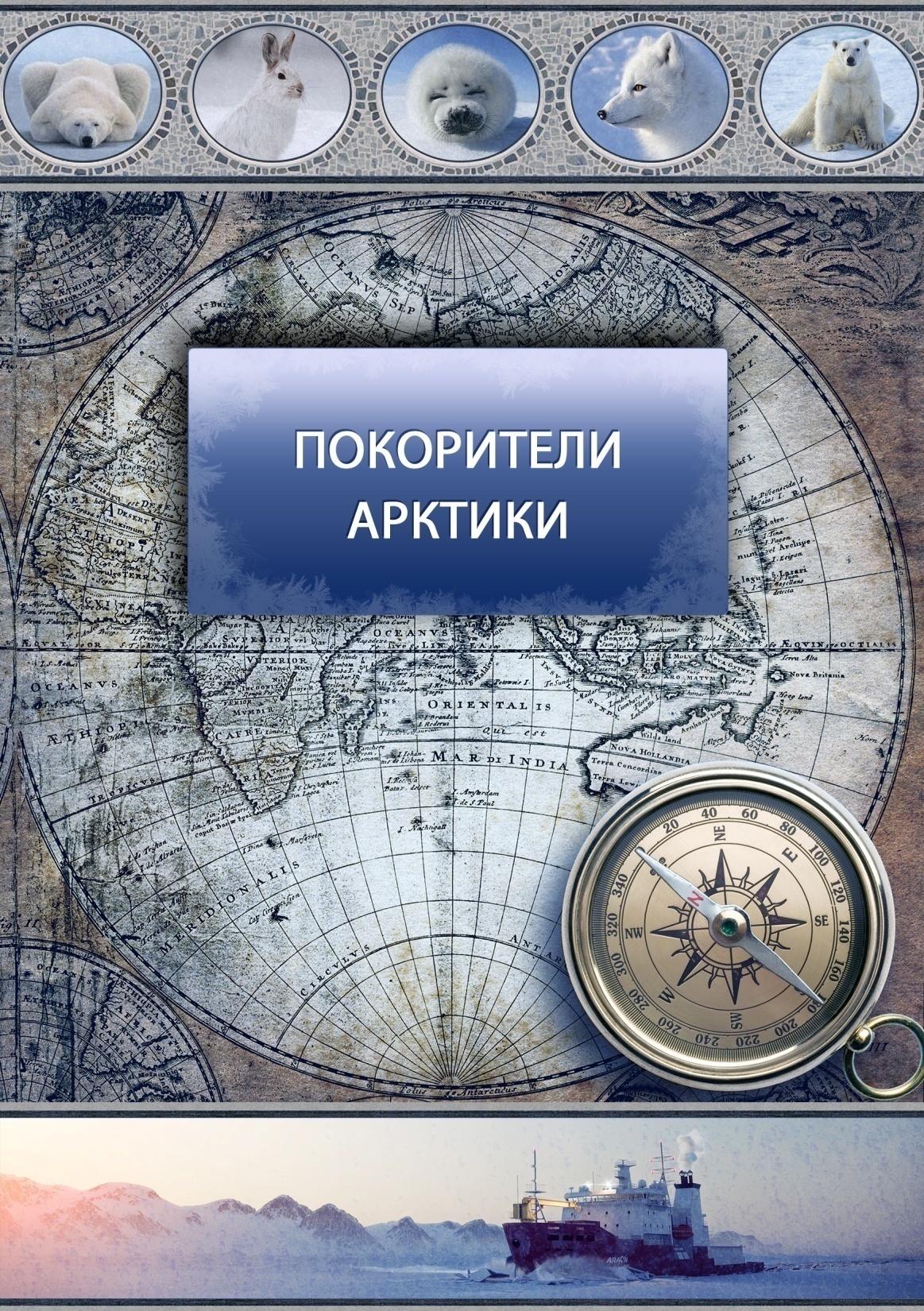 Работу выполнила: Шумилова Екатерина Андреевна ученица 5Б класса, МБОУ СШ №1, г. АрахнгельскРуководитель: Куприянович  Марина Олеговна
Учитель математики высшей квалификационной категории МБОУ СШ №1, г. Арахнгельск
Арктика
В научной литературе приводится много определений Арктики вследствие большого количества критериев, которые необходимо учесть. В наиболее общем плане Арктика (от греч. arktikos – северный) – северная полярная область Земли, включающая окраины материков Евразия и Северная Америка, почти весь Северный Ледовитый океан с островами (кроме прибрежных островов Норвегии), а также прилегающие части Атлантического и Тихого океанов. Южная граница Арктики совпадает с южной границей зоны тундры. Ее площадь – около 27 млн. км2 (иногда южной границей называют Северный полярный круг (66°32″ с.ш.) и тогда ее площадь 21 млн. км2). Из них почти половина – площадь морских льдов (около 11 млн. км2 зимой и около 8 млн. км2 летом).
Семен Челюскин (около 1700 — после 1760) 
Семен Челюскин — выпускник основанной Петром I Московской школы математических и навигацких наук. В 1721 году начал службу на Балтийском флоте. С 1733-го принимал участие в Великой Северной экспедиции, сделал важные географические описания полуострова Таймыр. В 1741 году начал работу по сухопутному исследованию Таймыра, в ночь с 8 на 9 мая Челюскин достиг крайней северной точки Евразии — мыса, названного впоследствии его именем.
Харитон Лаптев (1700-1763) 
Первое арктическое плавание лейтенант Балтийского флота Харитон Лаптев совершил в 1737-1739 годах в качестве командира дубель- шлюпки "Якутск". Его команда прошла морем из Лены в Енисей. В 1739-1742 годах он совершил еще несколько морских и сухопутных экспедиций, итогом которых стало картографирование Таймырского полуострова и описание Северного Ледовитого океана от устья Лены до устья Енисея.
Роберт Пири (1856-1920) 
Свое первое арктическое путешествие лейтенант ВМС США Роберт Эдвин Пири совершил в 1886 году, предприняв неудачную попытку пересечь Гренландию на собачьих упряжках. Вскоре Пири удалось найти спонсоров, которые позволили ему более основательно подготовиться, и 6 апреля 1909 года он, как принято считать, стал первым человеком, достигшим Северного полюса. Стоит, правда, отметить, что в экспедиции его сопровождали чернокожий помощник Мэтью Хэнсон и группа эскимосов.
Фритьоф Нансен (1861-1930) 
Страсть к исследованию Арктики норвежец Фритьоф Нансен приобрел в 20-летнем возрасте после плавания по Северному Ледовитому океану на судне тюленепромышленной компании "Викинг". В 1888 году он первым пересек Гренландию с востока на запад, пройдя около 660 км и став героем Норвегии. В 1892-1896 годах на судне "Фрам" исследовал Северный Ледовитый океан в районе Новой Земли. В 1906-м Нансен занялся общественной деятельностью и политикой. В 1922 году его удостоили Нобелевской  премии мира.
В 1903-1906 годах сын норвежских судостроителей Руаль Амундсен впервые прошел на небольшом промысловом судне "Йоа" северо-западным проходом от Гренландии к Аляске. Всю оставшуюся жизнь он посвятил исследованию Арктики и Антарктики, став первым, кто побывал на обоих полюсах Земли. Амундсен погиб в 1928 году при попытке разыскать экспедицию Умберто Нобиле, потерпевшую катастрофу в Северном Ледовитом океане на дирижабле "Италия". Его гидросамолет "Латам" разбился в Баренцевом море.
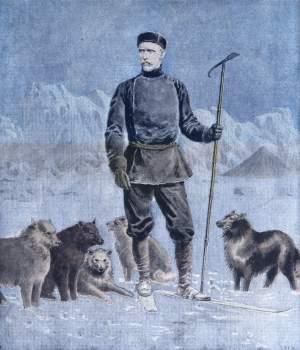 Александр Колчак (1874-1920) 
Александр Колчак, один из самых известных деятелей Белого движения, прославился и как исследователь Арктики. В 1900-1902 годах на шхуне "Заря" он участвовал в экспедиции к Новосибирским островам, его именем был назван один из этих островов и мыс в Карском море. В 1906 году Колчак опубликовал ряд специальных работ, в частности книгу "Лед Карского и Сибирского морей". Также участвовал в подготовке гидрографической экспедиции Северного Ледовитого океана.
Ян Нагурский (1888-1976) 
В 1914 году морское министерство России начало работы по поиску пропавших арктических экспедиций Владимира Русанова, Георгия Брусилова и Георгия Седова. Было предложено вести разведку с воздуха. В августе-сентябре выходец из семьи польского мельника, поручик Ян Нагурский на французском биплане Farman MF-11 впервые в мире совершил пять полярных полетов в районе Новой Земли и Земли Франца-Иосифа. Следов экспедиций ему обнаружить не удалось, зато он смог поправить карты местности.
Отто Шмидт (1891-1956) 
Отто Шмидт — один из самых известных советских исследователей Арктики. В 1929 и 1930 годах он возглавлял экспедиции на ледоколе "Георгий Седов" к Земле Франца-Иосифа. В 1932 году экспедиция на ледоколе "Сибиряков" под руководством Шмидта впервые сумела за один навигационный период перейти из Архангельска в Тихий океан. В 1933-1934 годах он руководил плаванием на пароходе "Челюскин" по Северному морскому пути. В 1937 году Шмидт организовал создание первой дрейфующей станции "Северный полюс".
Иван Папанин (1894-1986)
Иван Папанин — дважды Герой Советского Союза, доктор географических наук. В 1932-1933 годах был начальником полярной станции на Земле Франца-Иосифа, в 1934-1935 годах — на мысе Челюскина. В 1937-1938 годах возглавлял первую в мире дрейфующую станцию "Северный полюс". С 1939 по 1948 год был начальником Главсевморпути. Научную работу вел до 1972 года. Именем Папанина названы мыс на Таймыре, остров на Азовском море, горы в Антарктиде и подводная гора в Тихом океане.
Артур Чилингаров (род. 1939) 
В 2007 году во время "высокоширотной арктической глубоководной экспедиции" под руководством Артура Чилингарова в точке Северного полюса на дне моря с помощью глубоководных аппаратов "Мир" был установлен металлический флаг России. Там же была заложена капсула с посланием потомкам и флагом партии "Единая Россия". В мире этот символический жест расценили как возврат в борьбе за богатства Арктики к временам колониализма, а в Москве за него Чилингарову вручили Звезду Героя России.
Как бьется сердце Арктики?Оно стучит как маятник.Отважные полярникиХранят биенье в памяти.Под северным сияниемЧто прячет льды суровыеСлагаются сказания-Вершатся судьбы новые.Здесь тысячи романтиковСебя рождают заново.Ждут ледокол из городаНа Мурмане Романова.Но что-то гостья редкая Весна в том крае северном-Газетными заметкамиПриходит неуверенно.Читают письма от родныхПолярники на станцииКакая там, в Москве, жараИ слышат вдруг по рацииКак бьется сердце Арктики-Все сплошь тире да точками,Колючим ветром северным,Из дома писем строчками.
Список использованной литературы:
http://www.rgo.ru/ru/penzenskoe-oblastnoe-otdelenie/ob-otdelenii/publikacii/epoha-velikih-geograficheskih-otkrytiy-v
http://www.kommersant.ru/doc/1503124